Abril 2023
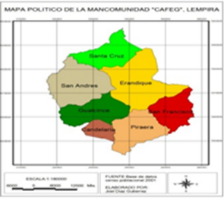 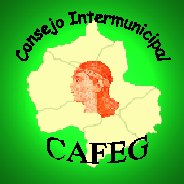 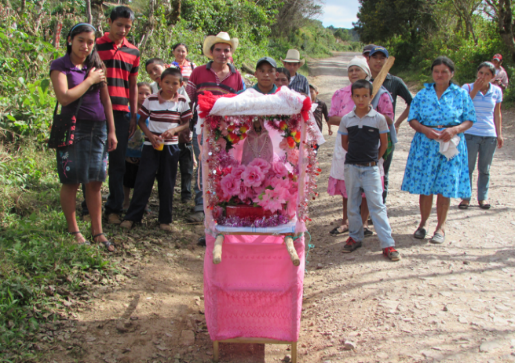 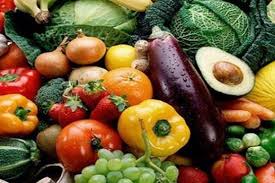 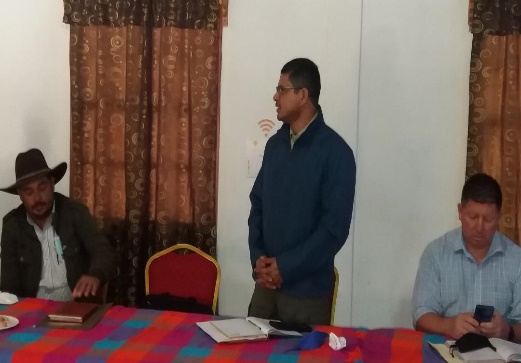 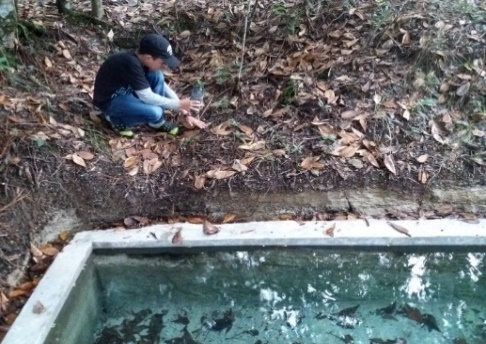 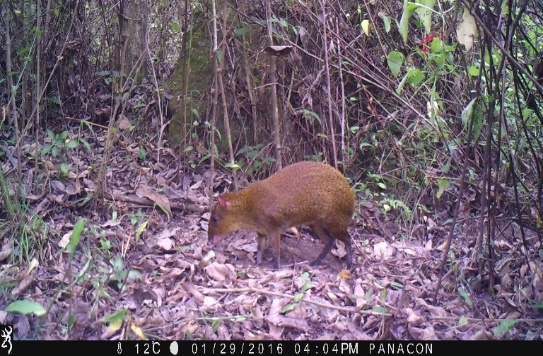 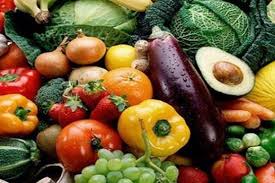 CONSEJO INTERMUNICIPAL CAFEG
CONTEXTO GENERAL 
Gerencia 
Ricardo Hernández Milla
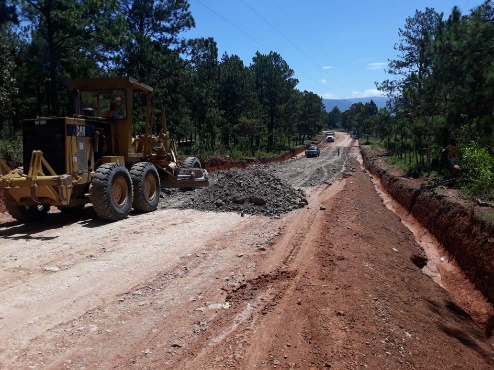 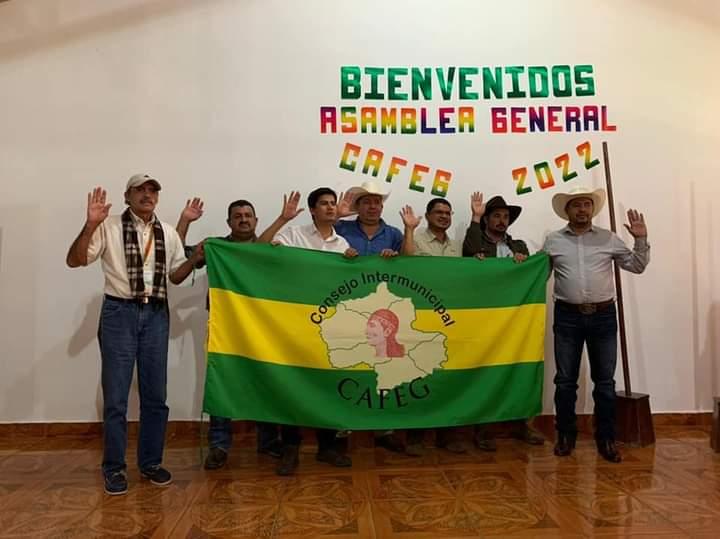 ….LLLLLLLLLLLLLLLLLLLLLLL
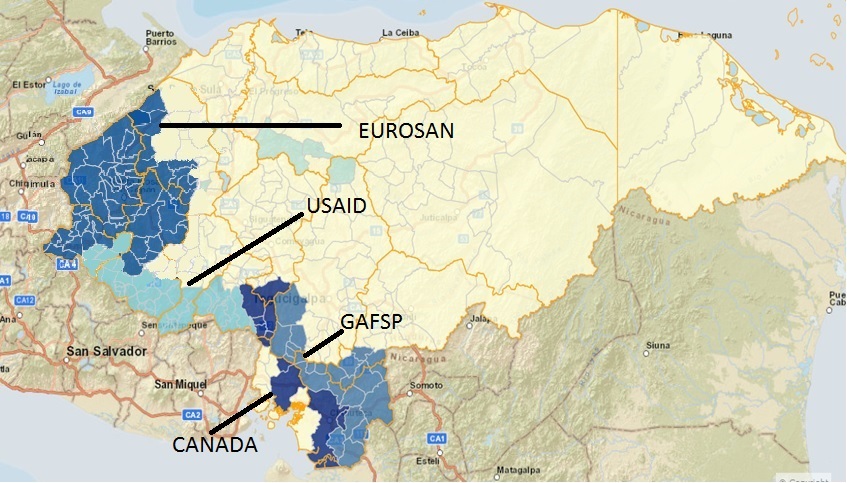 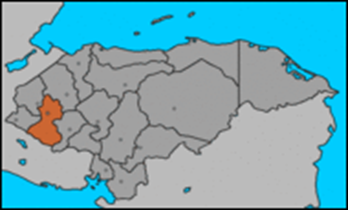 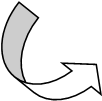 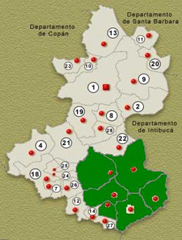 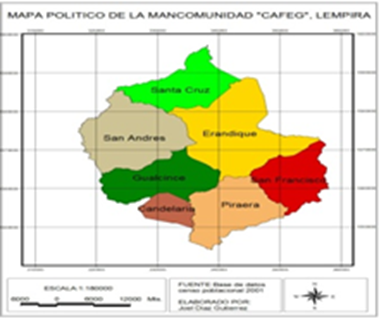 CAFEG FUNDACION2001  Visión ---Tener una población desarrollada)Misión--- Gestionar proyectos en el territorio)
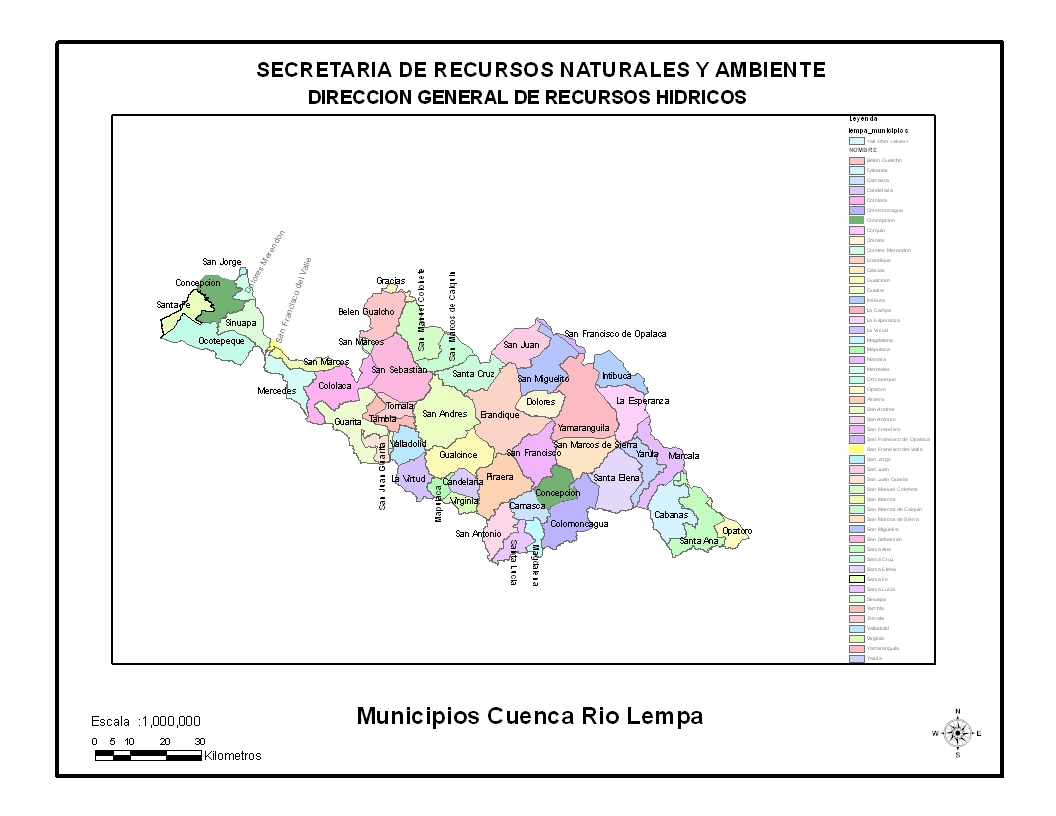 Mamlesip......5
Mamcepaz....1
El centro I…..2
Mamcurisj….5
Amfi………...7
Cafeg……....7
Colosuca…..4
Mocalempa..3
Sol………….6
Sensenti…...3
Amvas……...7
        total     52
AMVAS
COLOSUCA
SENSENTI
INTIBUCA
MAMCURISJ
LA ESPERANZA
SOL
CAFEG
MARCALA
MAMLESIP
MOCALEMPA
AMFI
MAMLESIP
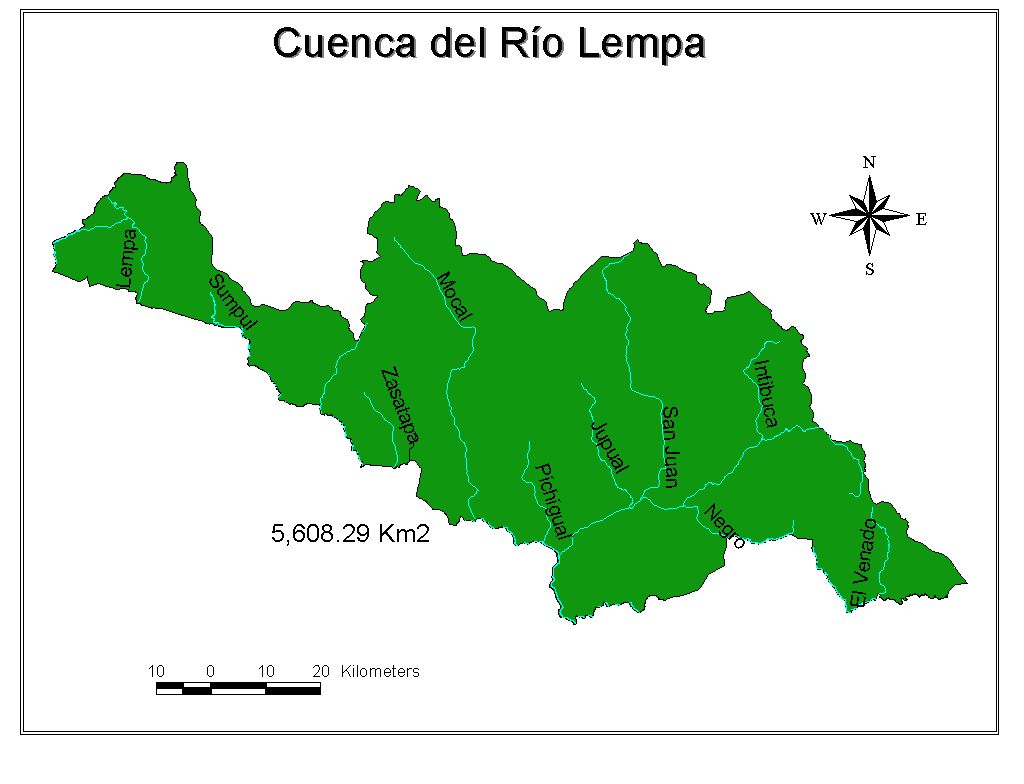 Guarajambala
5,608.29 km2
ORGANIGRAMA GENERAL DE CAFEG
ASAMBLEA GENERAL
COMISION DE TRANSPARENCIA
MANCOMUNADA
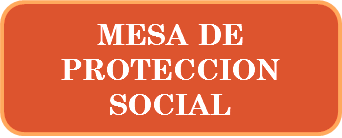 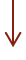 JUNTA DIRECTIVA
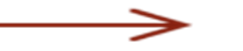 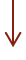 RED DE MUJERES MANCOMUNADA
GERENCIA
Sub- GERENCIA
AMBIENTE
SEGURIDAD ALIMENTARIA NUTRICIONAL
SOCIAL
INFRAESTRUCTURA
ADMINISTRACION
A & S /UNIDAD VIAL MANCOMUNADA
UNIDAD de GESTION AMBIENTAL MANCOMUNADA
UNIDAD FINANCIERA MANCOMUNADA
UNIDAD DE SEGURIDAD ALIMENTARIA NUTRICIONAL
MANCOMUNADA/
AYUDA HUMANITARIA
PLAN ESTRATEGICO
Construcción y Mantenimiento de la Infraestructura Vial, Social y Productiva
Género y Equidad
Aprovechamiento Sostenible de los Recursos Naturales con énfasis en Manejo de Cuencas y  del Parque Nacional Congolón
Ambiente
Desarrollo Económico Local con énfasis en Producción de Café, Rescate del Patrimonio Cultural, Étnico  y turismo
Seguridad Alimentaria con énfasis en ayuda humanitaria
resiliencia al cambio climático
EJES TRANSVERSALES
Fortalecimiento de capacidades locales e institucionales
Líneas Estratégicas
Participación Ciudadana y transparencia
GESTION DE CAFEG AL 2022
ASISTENCIA TECNICA DE INFRAESTRUCTURA Y SOCIAL
TOTALES COSTO-BENEFICIO 
 
INGRESOS POR GESTION DE CAFEG…Lempiras  298,692,718.12
APORTACIONES MUNICIPALES………..Lempiras   28,000,000.00
                                                 positivo Lempiras 270, 692,718.12
GESTIONES 2023
OXFAM (1)….
PROMUCLIMA….760,000.00
PNAE….16,000,000.00
PROLENCA-PICHIGUAL..2,300,000.00
PROLEMPA -SEGURIDAD ALIMENTARIA 1,200,000.00
AYUDA EN ACCION: GENERALITAT de VALENCIA:–DIPLOMADO ADAPTACION CAMBIO CLIMATICO- 10 …..1,200,000.00
USAID ACS GLOBAL COMMUNITIE
   AMBIENTE Y SEGURIDAD ALIMENTARIA 
   (propuesta)
RESERVA DEL HOMBRE Cacique Lempira/GIZ
(propuesta)
CONSORCIO  CAFEG G10  CAFEG, SAN MIGUELITO, VISION MUNDIAL CONSEPRADI I, FENDER, COPRAFEL,CAMACUL, SAN JUAN, AYUDA EN ACCION- Fondos USAID- CRS
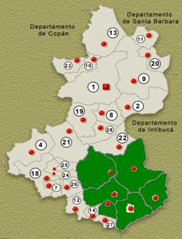 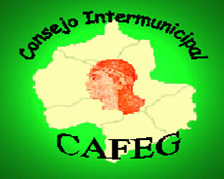 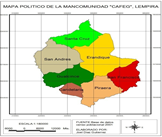 ¡Gracias por su atención!
¡ NUESTRA MAMCOMUNIDAD !